CE-märkning av produkter
Din produkt, ditt ansvar 2015-04-21
Stina Wallström, stina.wallstrom@teknikforetagen.se
Tredjeparts-verifiering
Kundkrav
Färdig produkt
Produkt-spec.
Konstruk-tion
Verifikation
Produktion
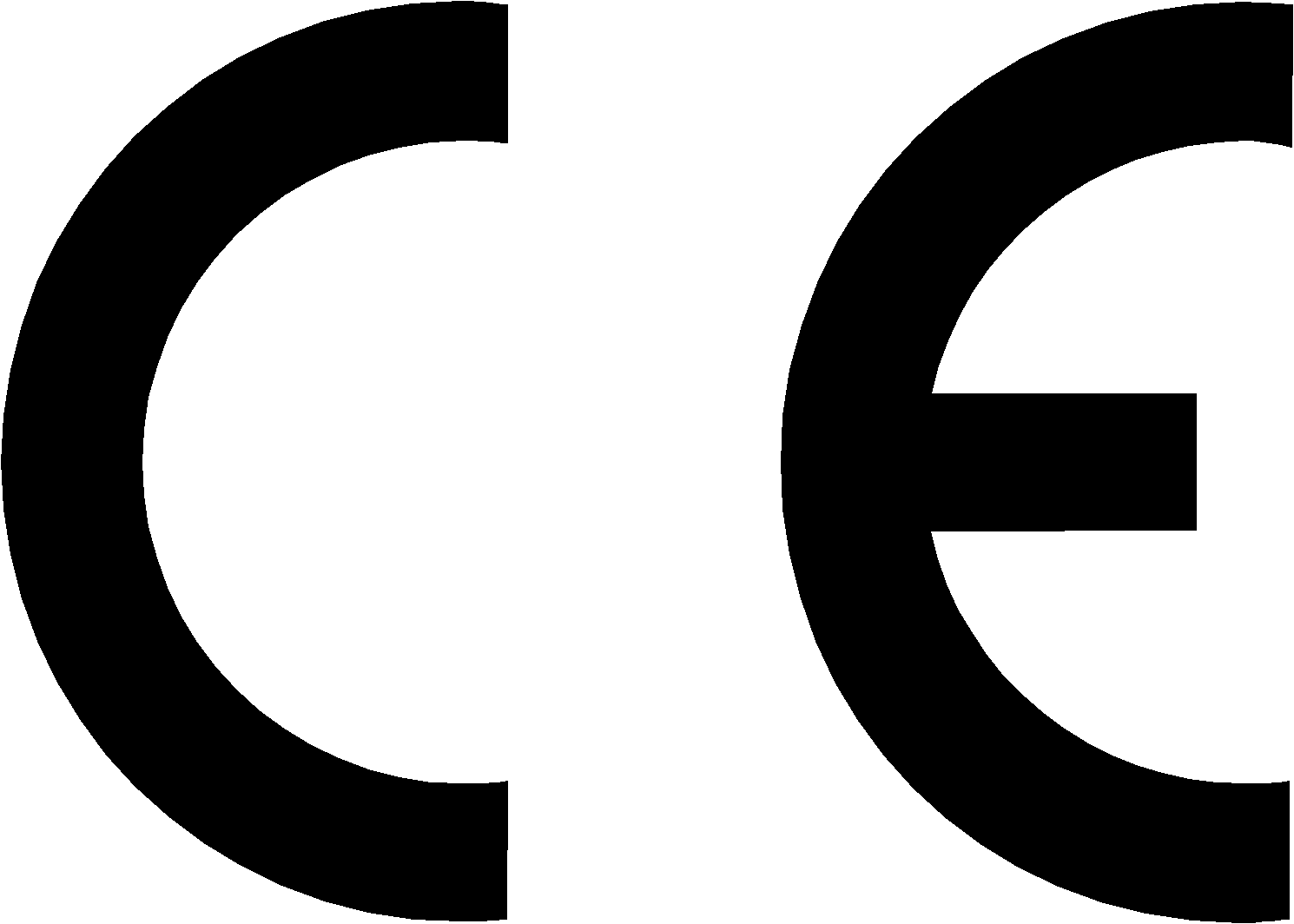 Funktions-krav
Standarder
Teknisk dokumen-tation
Tillverkar-deklaration
Marknads-krav
Väsentliga
krav